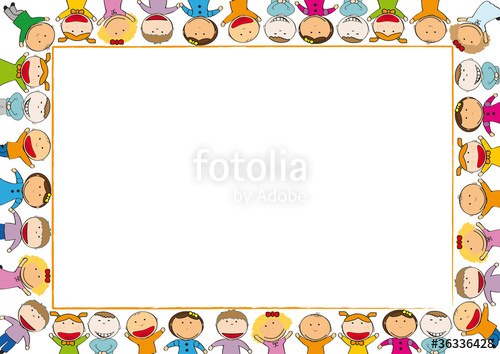 Группа №10Детский сад №428
Мама, я буду инженером!
 или 
Как сформировать предпосылки инженерного мышления у детей дошкольного возраста
Инженерное мышление – это системное творческое техническое мышление, позволяющее видеть проблему целиком с разных сторон, находить нетрадиционные решения в любой ситуации.
Почему сейчас так много внимания уделяется формированию предпосылок инженерного мышления уже в детском саду???             
                           Зачем?
Научно – технический прогресс
Ускоренный темп жизни
  Дефицит на рынке труда специалистов инженерных направлений
диктует

Воспитание творческого человека, интеллектуально развитого, 
со сформированным креативным мышлением,
умеющего ориентироваться в изменяющемся мире, приспосабливаться и изменять его,
способного преодолевать стереотипы,
умение работать с информацией.
Умение работать с информацией
Сбор и фиксирование полученной информации,
 построение выражений с логическими связками: «и, не, если…то, верно – неверно, каждый, все, некоторые…»
составление и запись алгоритма
чтение и запоминание таблиц
чтение диаграмм, графиков, схем (схемы дети могут воспринимать уже с 3 лет)
использование таблиц при решение задач
Как результат
Ребёнок успешен в жизни
Ребёнок успешен в ВУЗе
Ребенок успешен в школьном обучении
Родители счастливы
Как вырастить такого человека? Человека с инженерным мышлением
Три кита на чём базируется инженерное образование :

Конструирование
Математика
Естественные науки
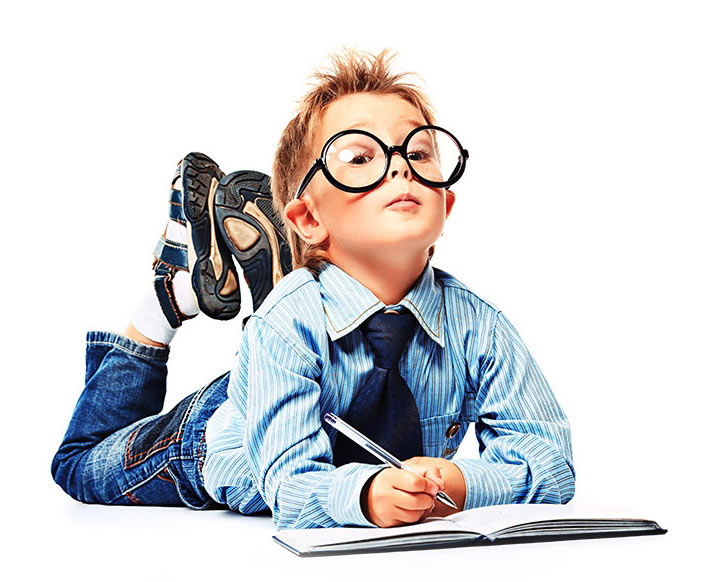 Ж.Пиаже говорил: «Конструируя, ребёнок действует, как зодчий, возводящий здание собственного интеллекта». 

В.А.Сухомлинского: «Истоки способностей и дарований детей находятся на кончиках пальцев. От пальцев, образно говоря, идут тончайшие ручейки, которые питают источник творческой мысли».
«... Инженерное мышление дошкольников формируется на основе научно-технической деятельности, такой как легоконструирование и другие виды конструирования…» Гутарева Н.Ю.(к.п.н.)
Палочки Кюизенера
Блоки Дьенеша 
КонструкторТико
Лего конструирование
Би – боты
Оригами
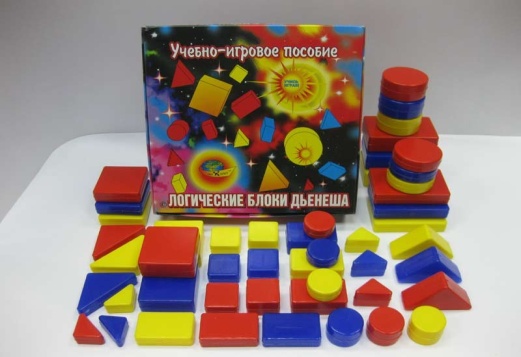 Блоки Дьенеша Золтан Пал Дьенеш, венгерский математик, психолог, педагог, профессор Шербрукского университета , отец 5-и детей, дедушка 14и внуков.    (1916-2014 г.ж.)
предназначены для обучения математике в игровой форме. Они способствуют развитию: 
памяти, внимания, воображения, речи. 
У ребенка появляются умения классифицировать материал, сравнивать, анализировать информацию. 
Ребенок учится выявлять свойства объектов, называть их, объяснять, в чем состоят различия и сходства, подкреплять свои рассуждения доводами. 
Логически мыслить. 
Лучше разговаривать. 
Понимать, что такое цвет, толщина, форма и разный размер. 
Осознавать пространство.
 Самостоятельно решать задачи учебного и практического плана. 
Настойчиво идти к достижению цели, справляться с трудностями, проявлять инициативу.
 Выполнять мыслительные операции. 
Развивать воображение, творческие и интеллектуальные способности, фантазию , навыки моделирования и конструирования.
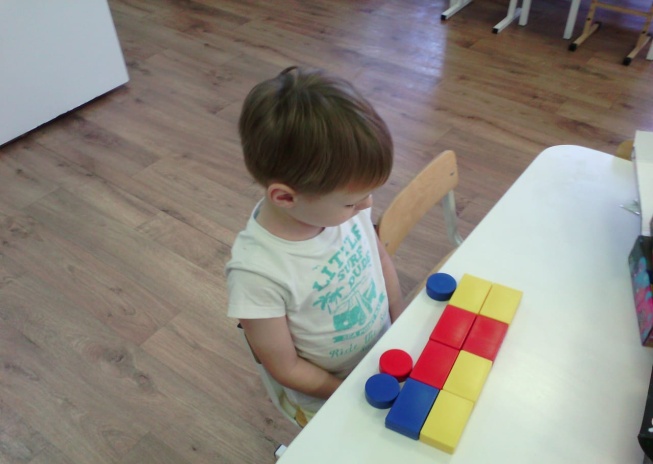 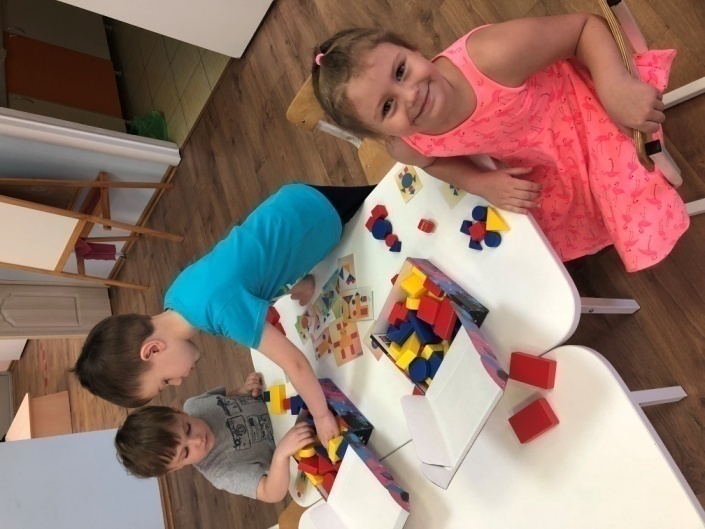 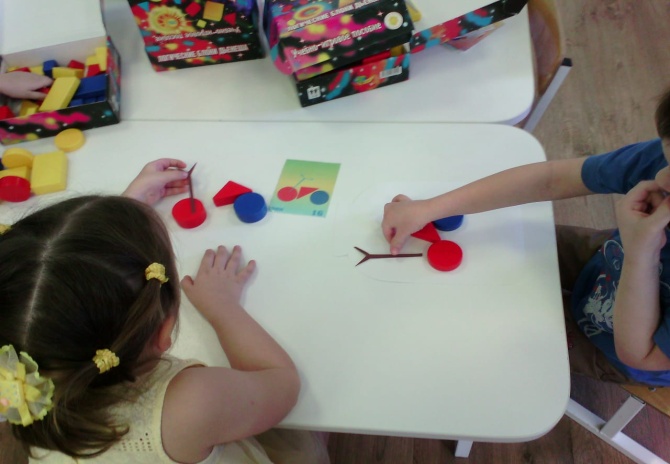 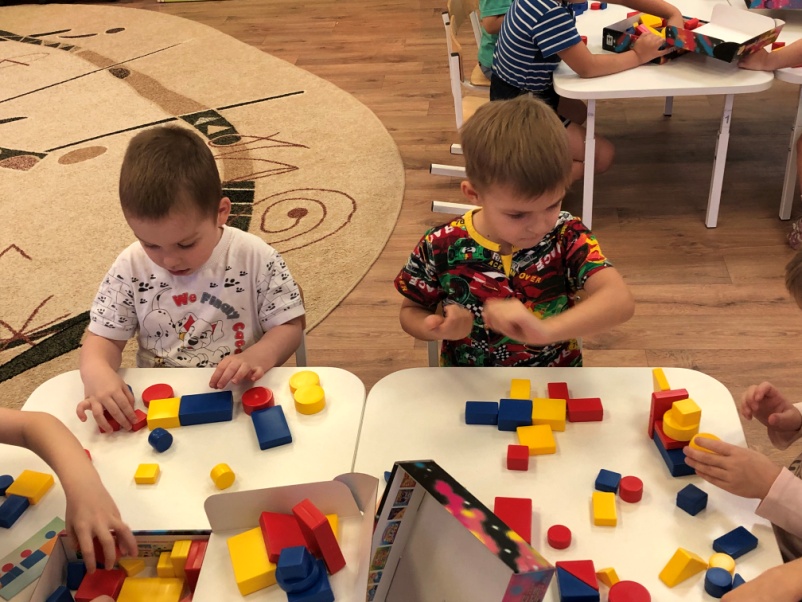 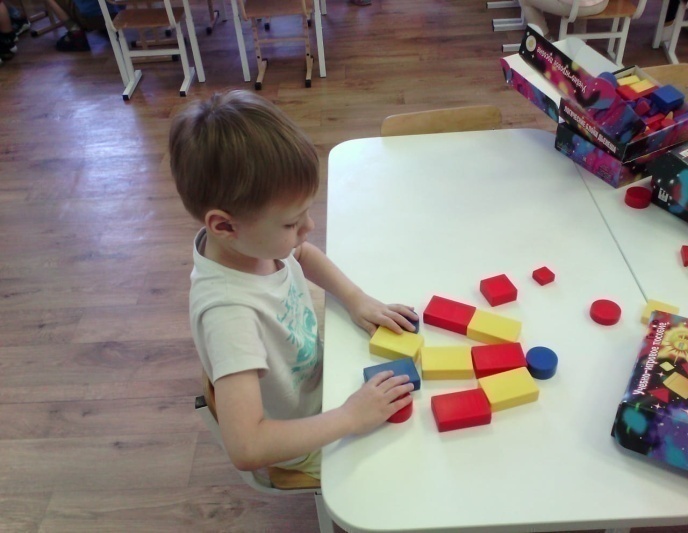 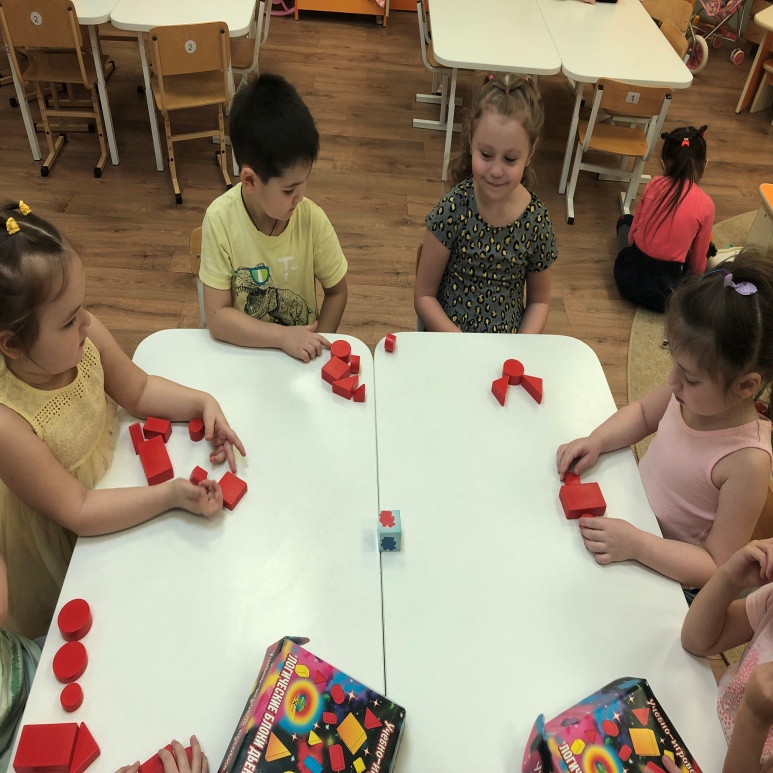 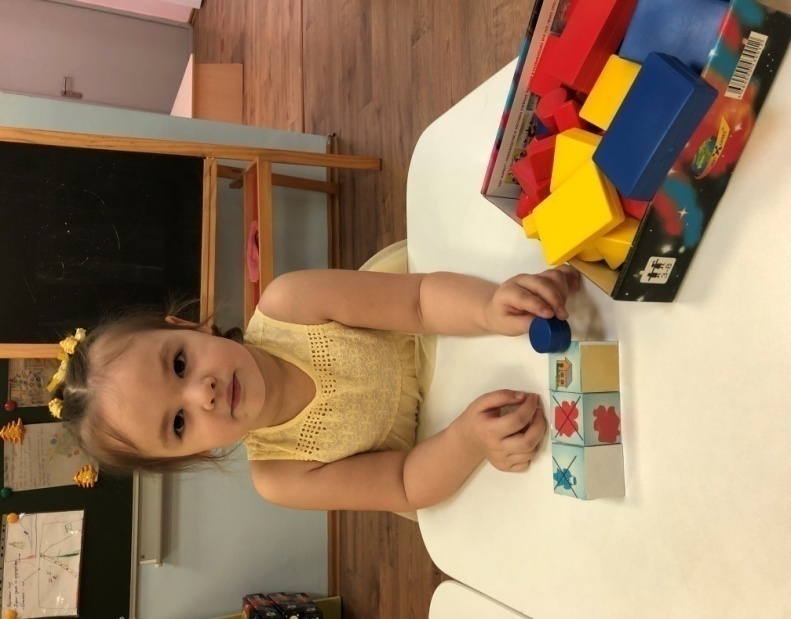 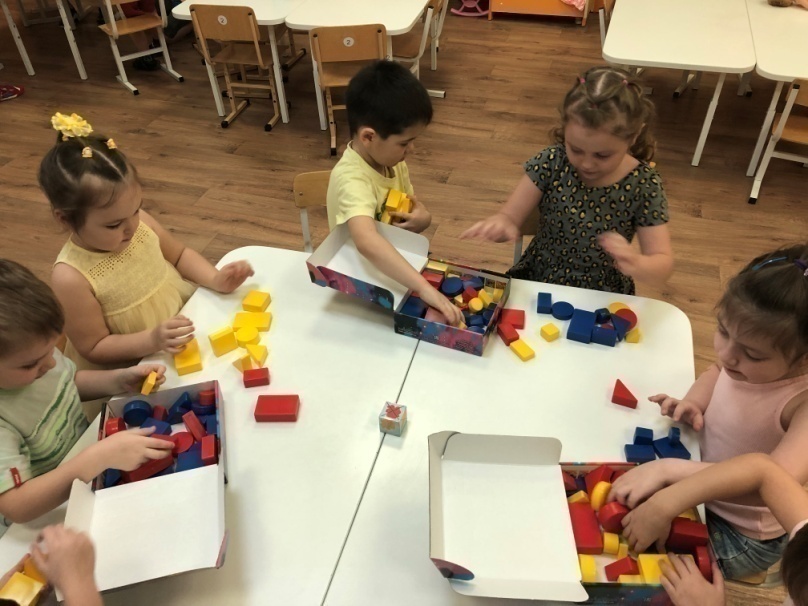 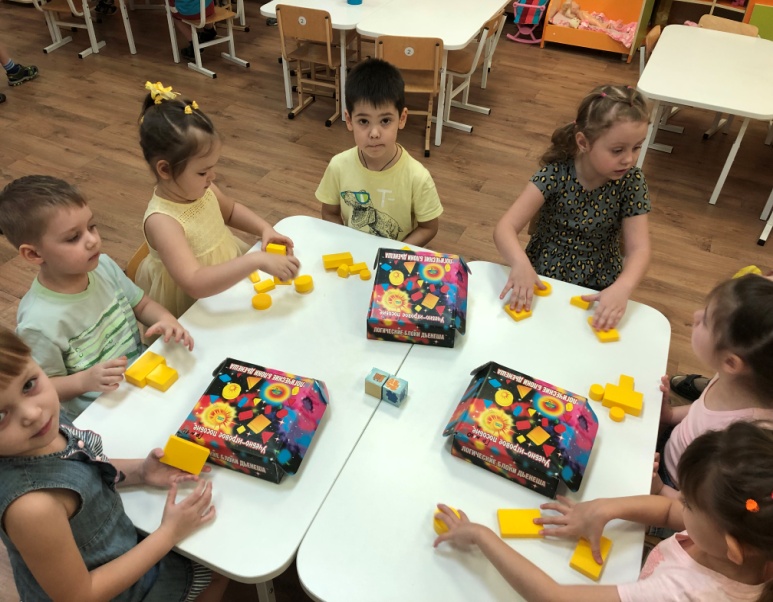 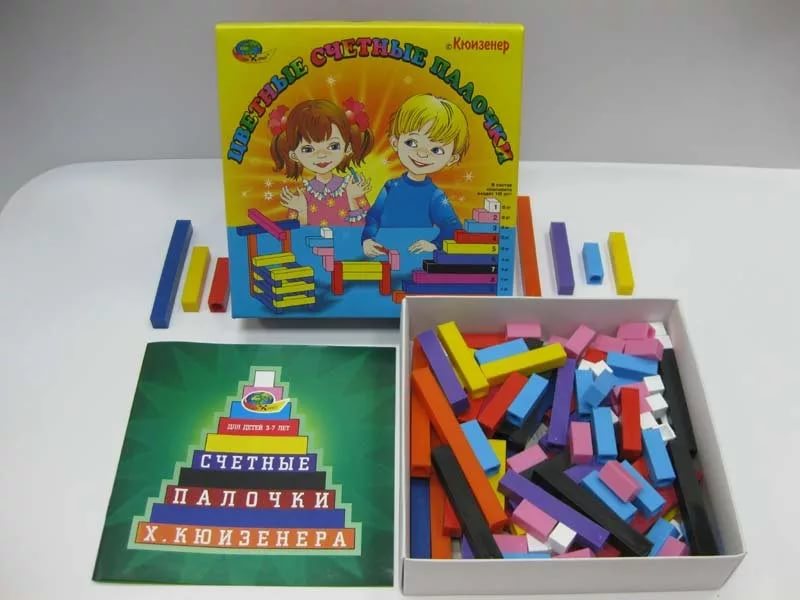 Палочки Кюизенера Бельгийский педагог (1891-1976 г.ж)
Основная задача набора кюизенера – помочь ребенку знакомиться с математикой. Он сможет научиться: 
составлять цветные цифры и буквы, при этом сопоставляя символы с понятиями; 
различать, как расположены предметы в пространстве (впереди и сзади, справа и слева, между, средний, снизу и сверху); 
математическим понятиям (число, цифра, фигура, больше и меньше, поровну и т.п.); 
базовым математическим навыкам: сложению и вычитанию; 
разбирать числа на составляющие;
 понимать, что такое количество, как соотносятся числа и цифры; 
определять предыдущее и следующее число для текущего в пределах первого десятка.
цвет; понятие числового значения; длина
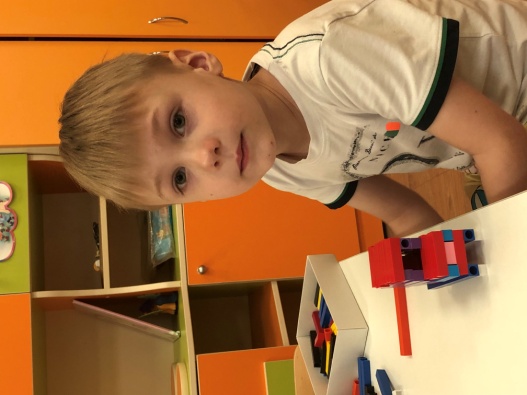 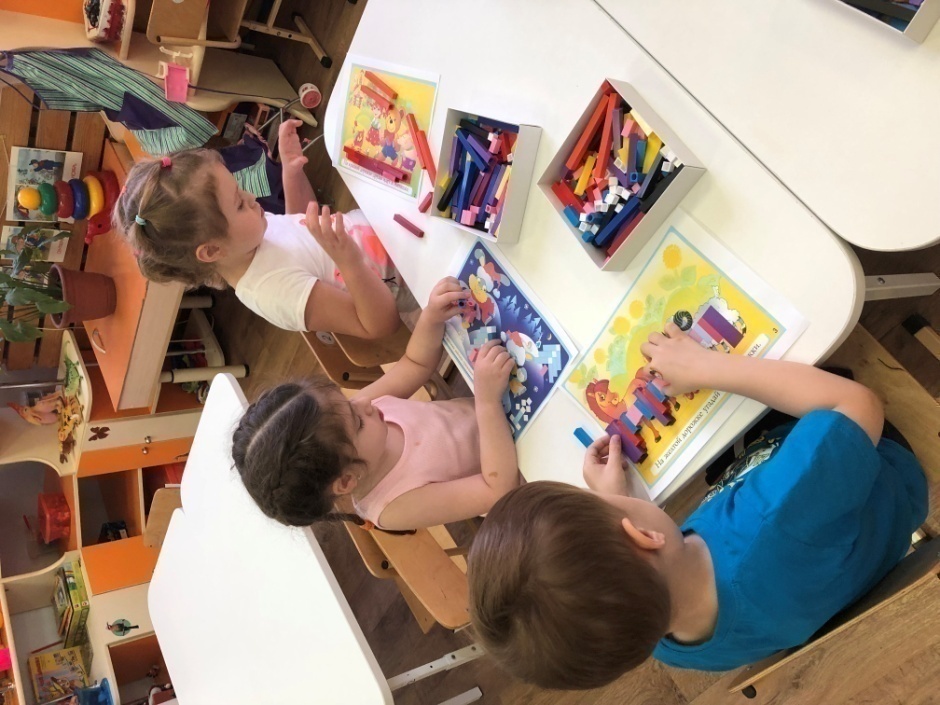 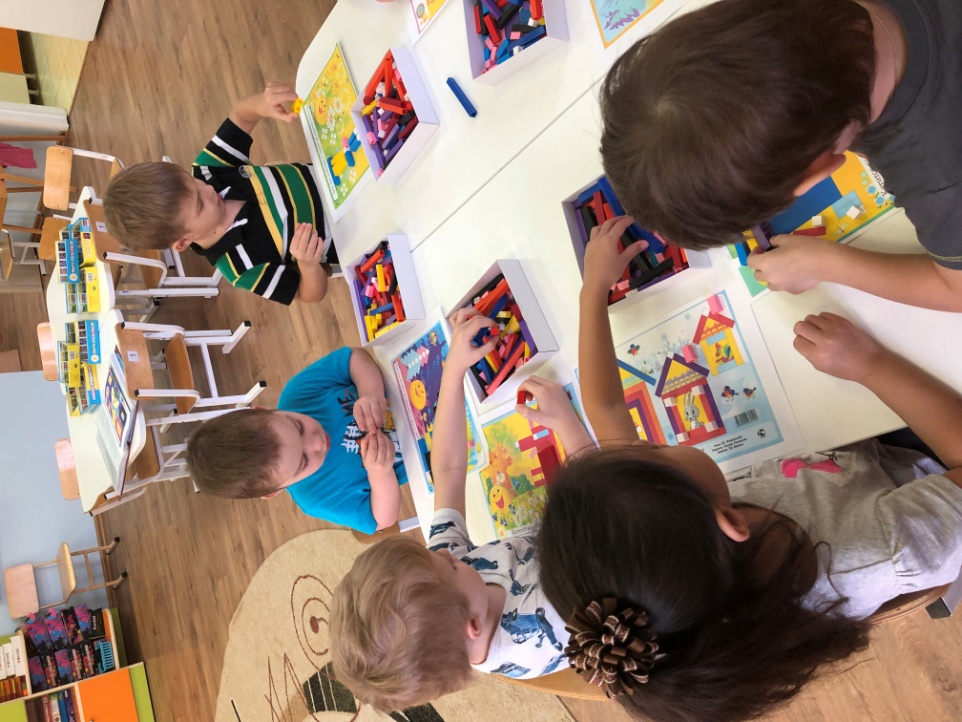 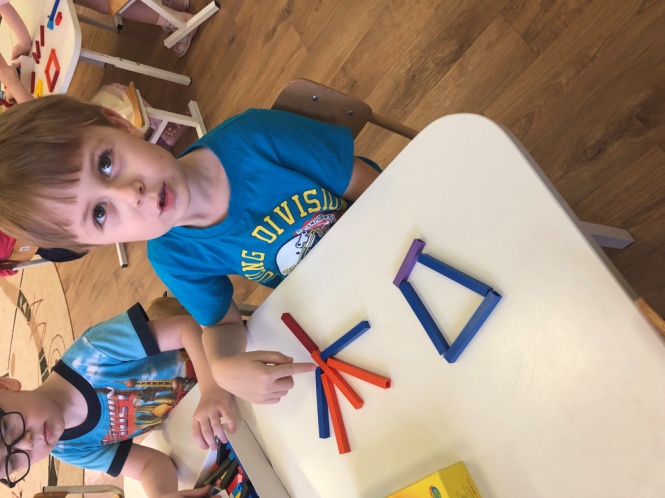 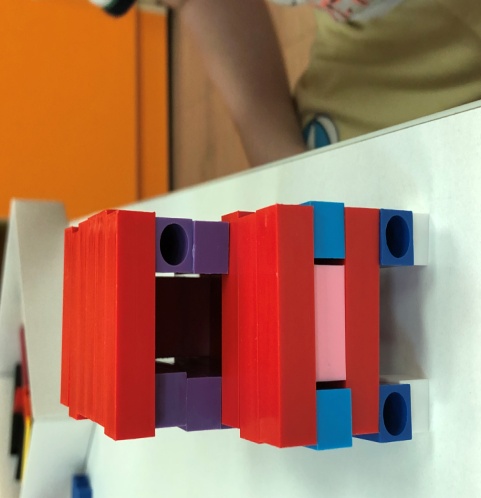 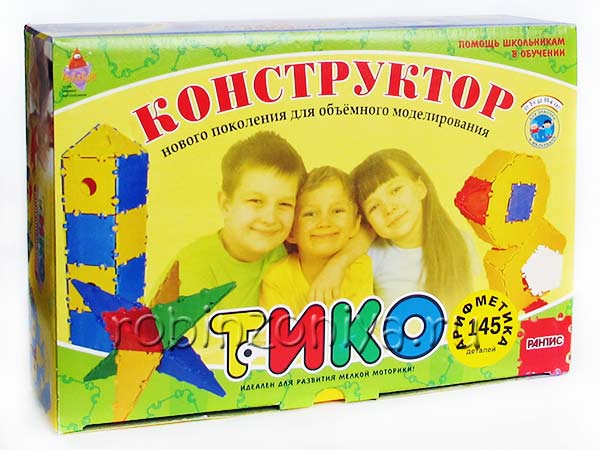 Конструктор Тико Трансформируемый Игровой Конструктор для  Обучения – этонабор ярких плоскостных фигур  из пластмассы, которые шарнирно соединяются между собой.
Что развивает ТИКО?

Т – творческие умения
И – интеллектуальные умения
К – коммуникативные умения
О – организаторские и оценочные умения
Лего - конструирование
ЛЕГО - педагогика – одна из известных и распространенных сегодня педагогических систем, использующая трехмерные модели реального мира и предметно-игровую среду обучения и развития ребенка.
Лего побуждает работать в равной степени и голову и руки. Конструктор помогает детям воплощать в жизни свои задумки, строить и фантазировать, увлеченно работая и видя конечный результат.
Детей увлекающихся конструированием отличают богатые фантазия и воображение, активное стремление к созидательной деятельности, желание экспериментировать, изобретать; у них развиты пространственное, логическое, математическое, ассоциативное мышление, память, а именно это является основой интеллектуального развития ребенка.
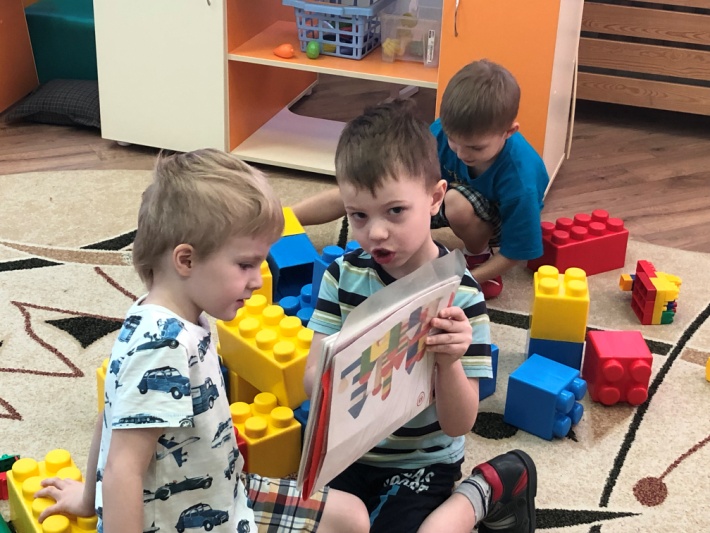 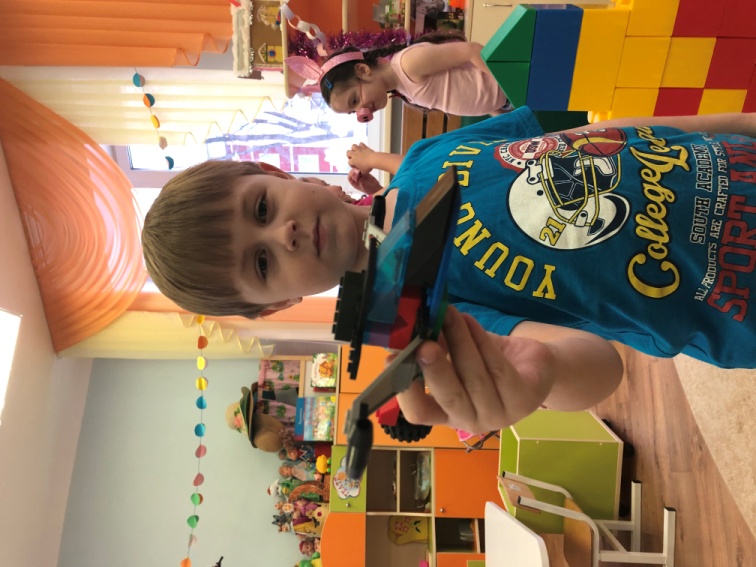 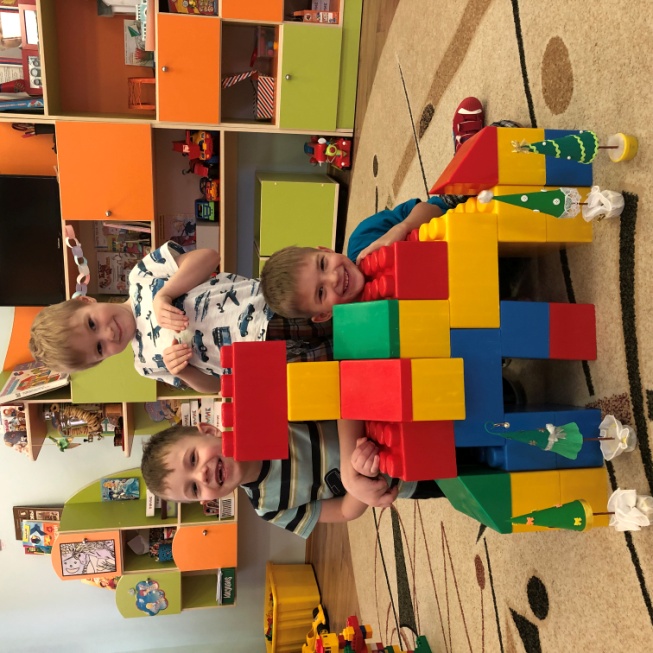 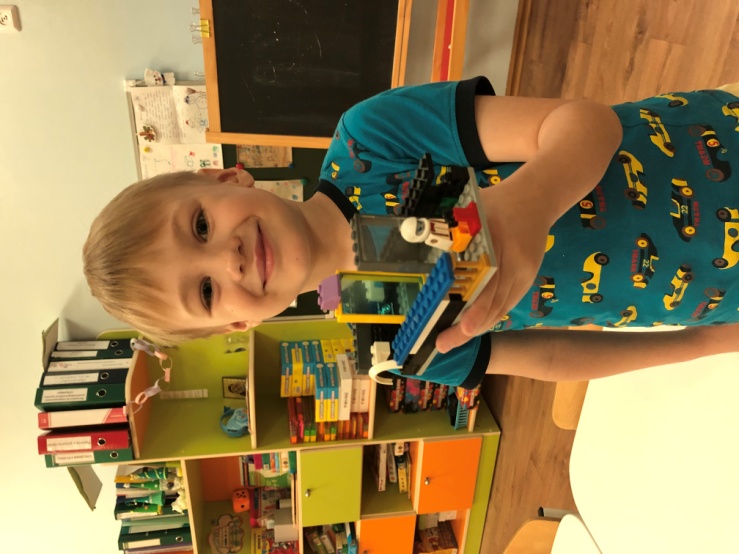 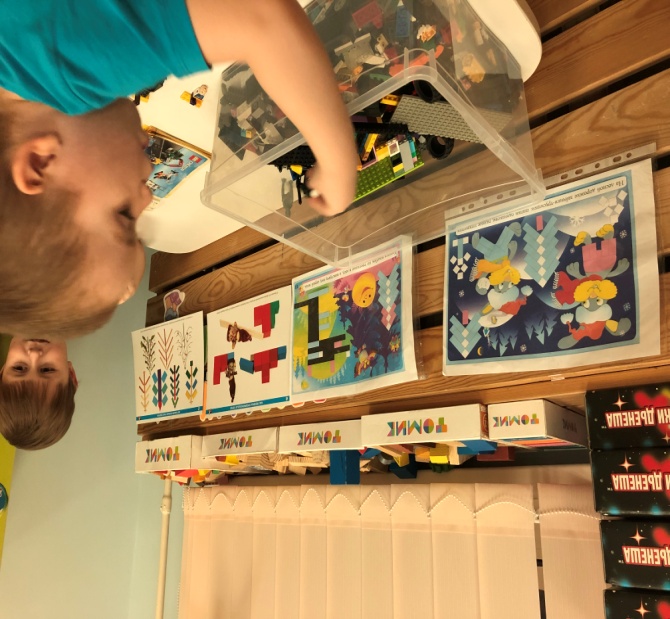 РОБОТЫ BEE-BOT
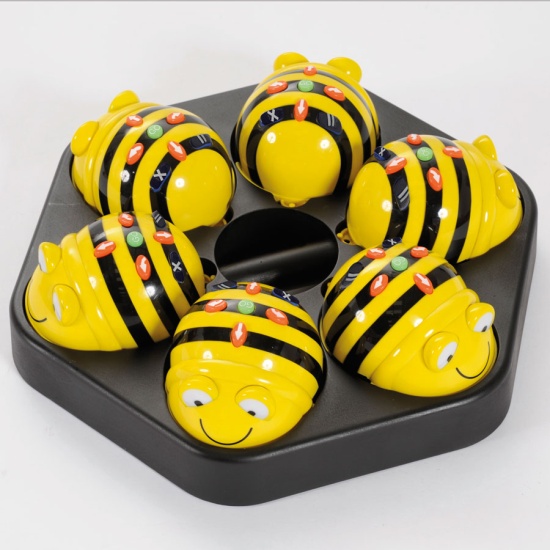 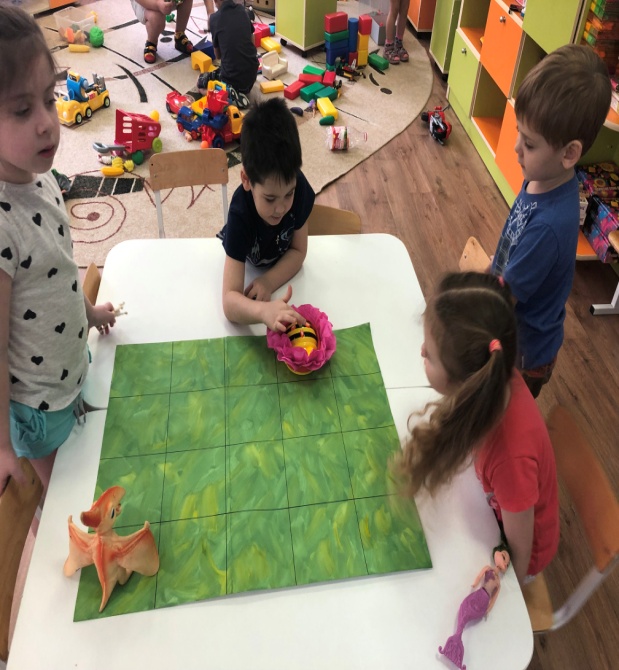 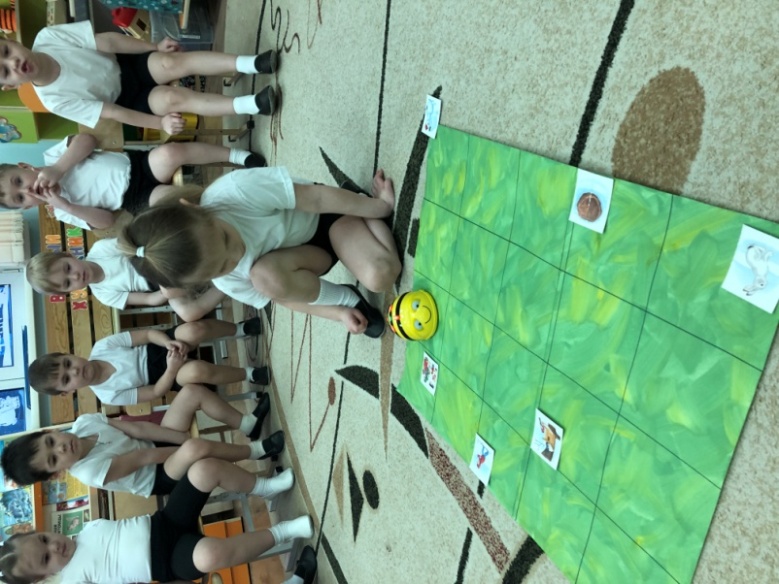 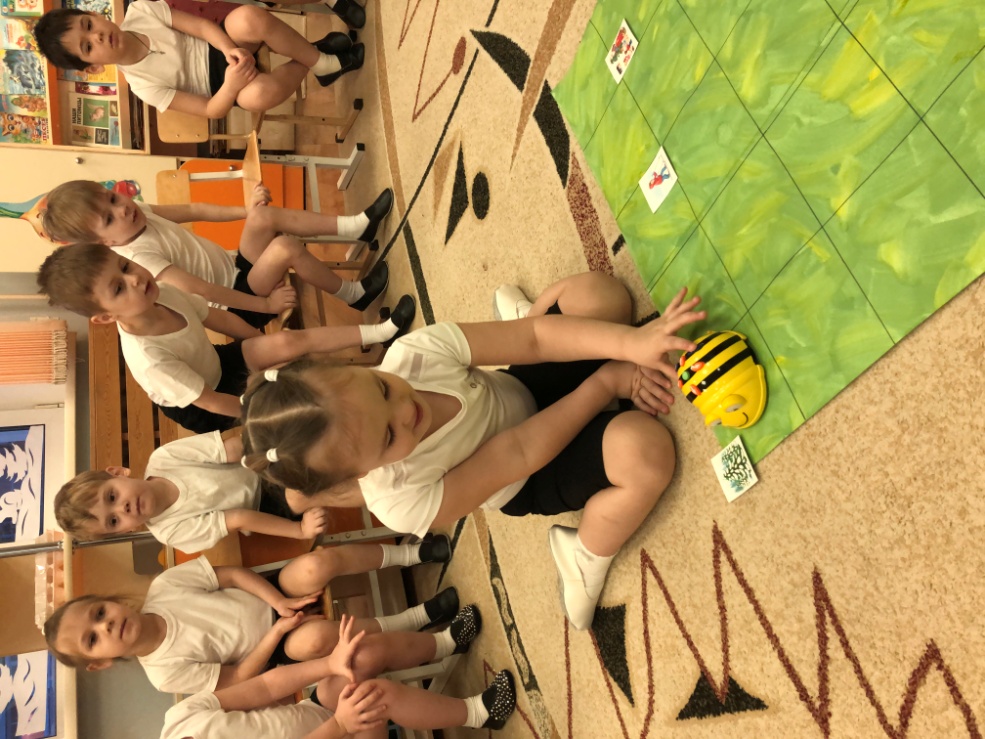 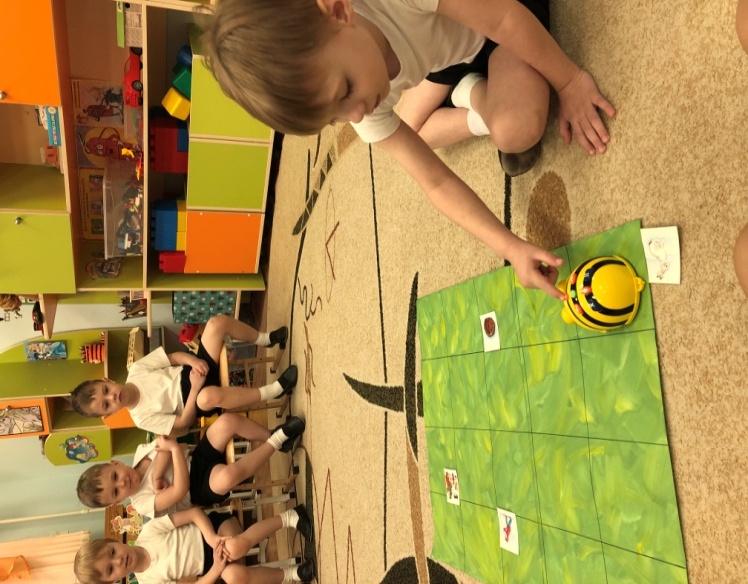 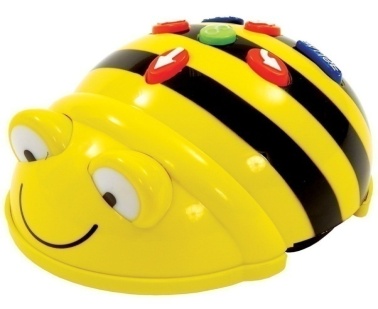 Оригами популярное японское искусство создания всевозможных фигурок из простого листа бумаги. Это чудо превращения плоскости в  объемную модель.
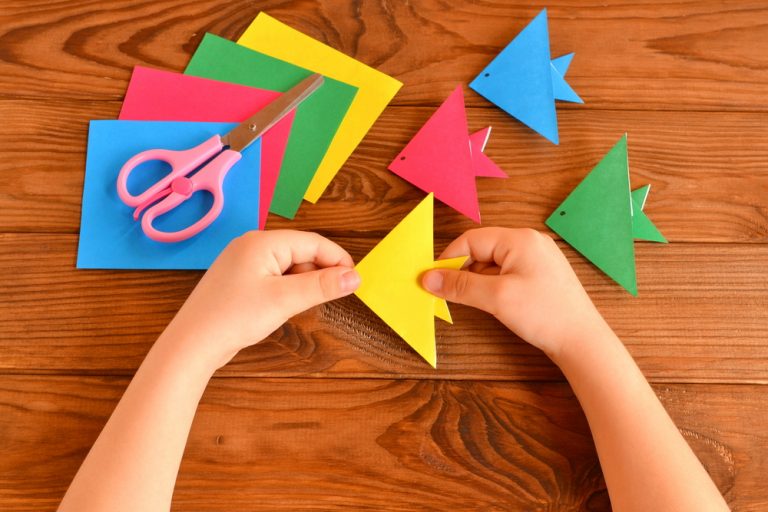 • Способствует повышению активности левого и правого полушарий• Активизирует творческое мышление• Повышает интеллектуальные способности• Развивает пространственное воображение• Стабилизирует психоэмоциональное состояние• Снижает тревожность• Развивает навыки мелких точных движений пальцев рук• Улучшает глазомер.
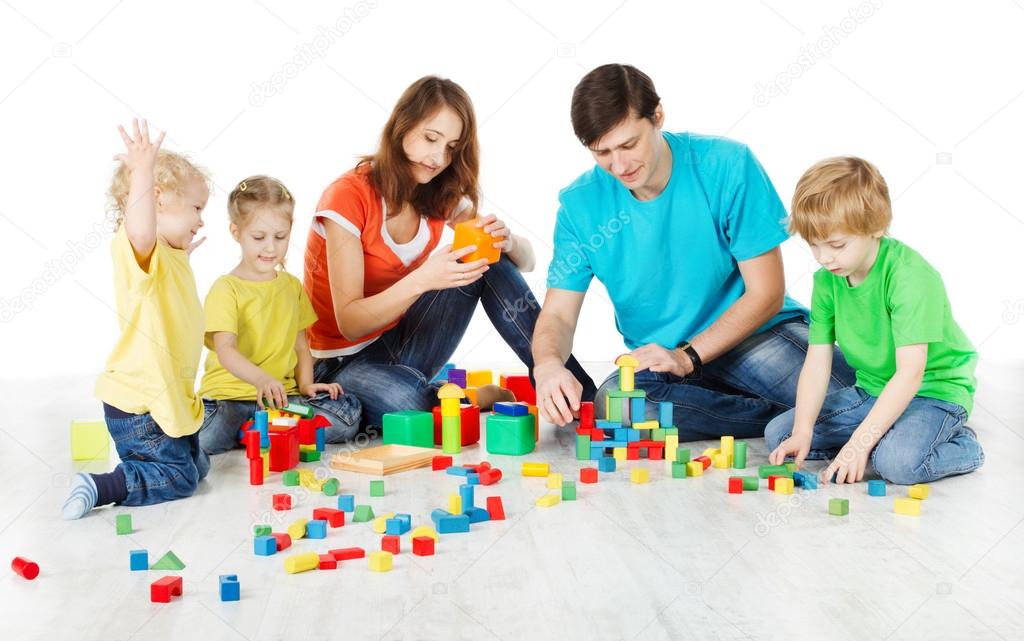 Только при помощи родителей!!! И педагогов  ребенок может перейти из 

зоны ближайшего развития 
в 
зону актуального развития
И если мы будем работать в сотрудничестве





тогда
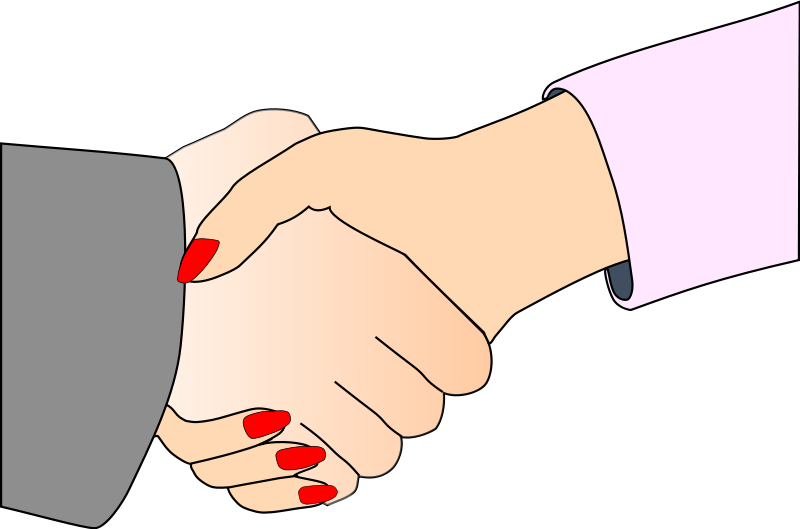 К завершению образования в детском саду наши дети будут
Иметь
 развитые конструкторские способности,
 сформированные предпосылки познавательной и исследовательской активности, 
стремление к умственной деятельности.
Дети будут 
инициативны, 
самостоятельны, 
наблюдательны, 
любознательны, 
находчивы, 
научатся работать в коллективе.
Чем занять ребенка дома?
Образовательный портал CODE https://studio.code.org/s/course1
 Образовательный портал ПиктоМир https://piktomir.ru/
 Приложение для телефона Lightbot Hour
 Приобретите игровые наборы Палочки Кюзинера и Блоки Дьенеша, лего конструкторы, конструкторы ТИКО
 Оригами от 1 раза в неделю
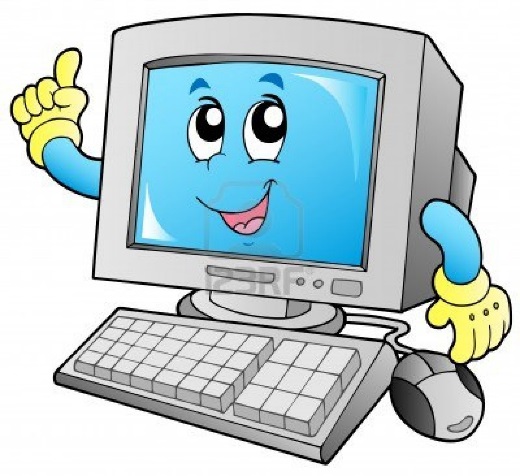 Правила компьютерных игр
— Количество минут за ПК равно возрасту ребенка, умноженному на 1,5. Например, для шестилетки — игра длится 9 минут.
— Количество сессий за ПК – максимум 3 в день. Для шестилетки — это полчаса в день.
— После работы – обязательна гимнастика для глаз и подвижные игры.
Спасибо за внимание!!!